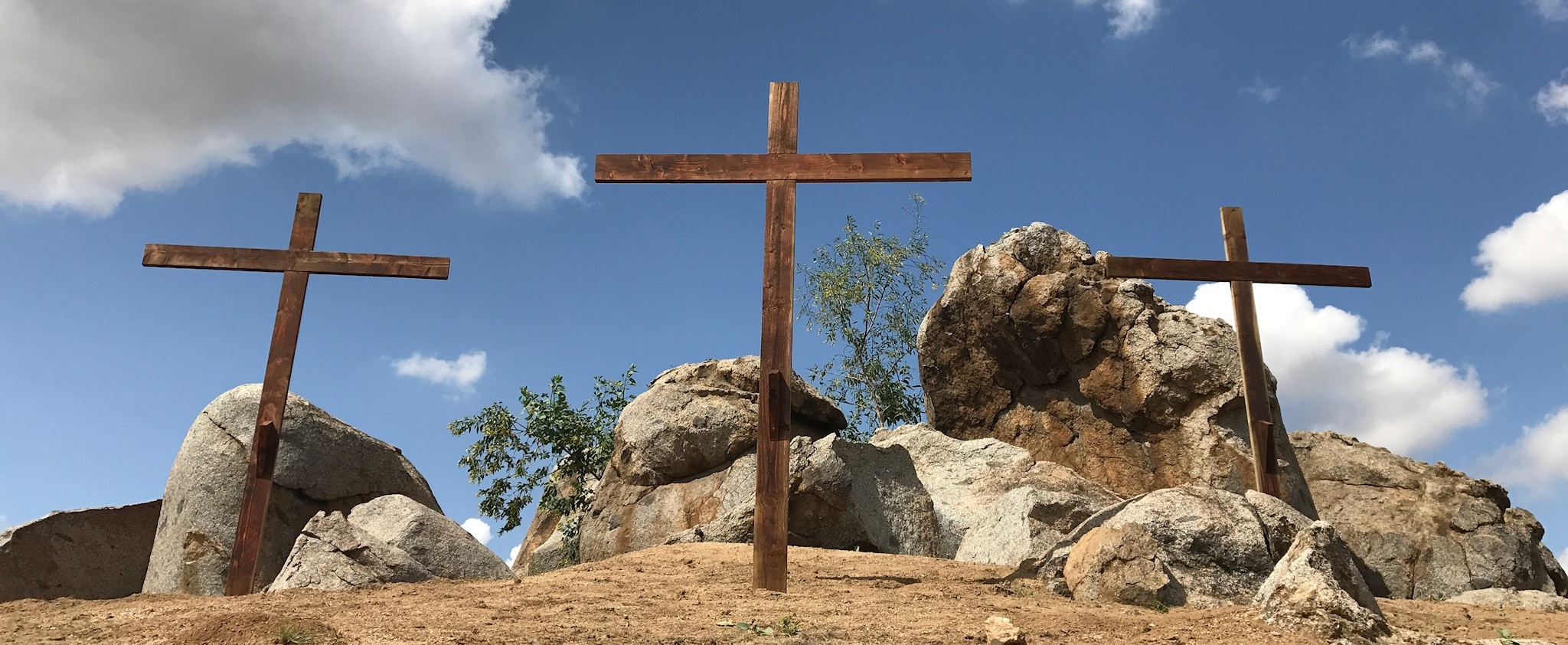 Lead Me to Calvary
ONE Christ
Matthew 26:62-68
Mark 15:29-32
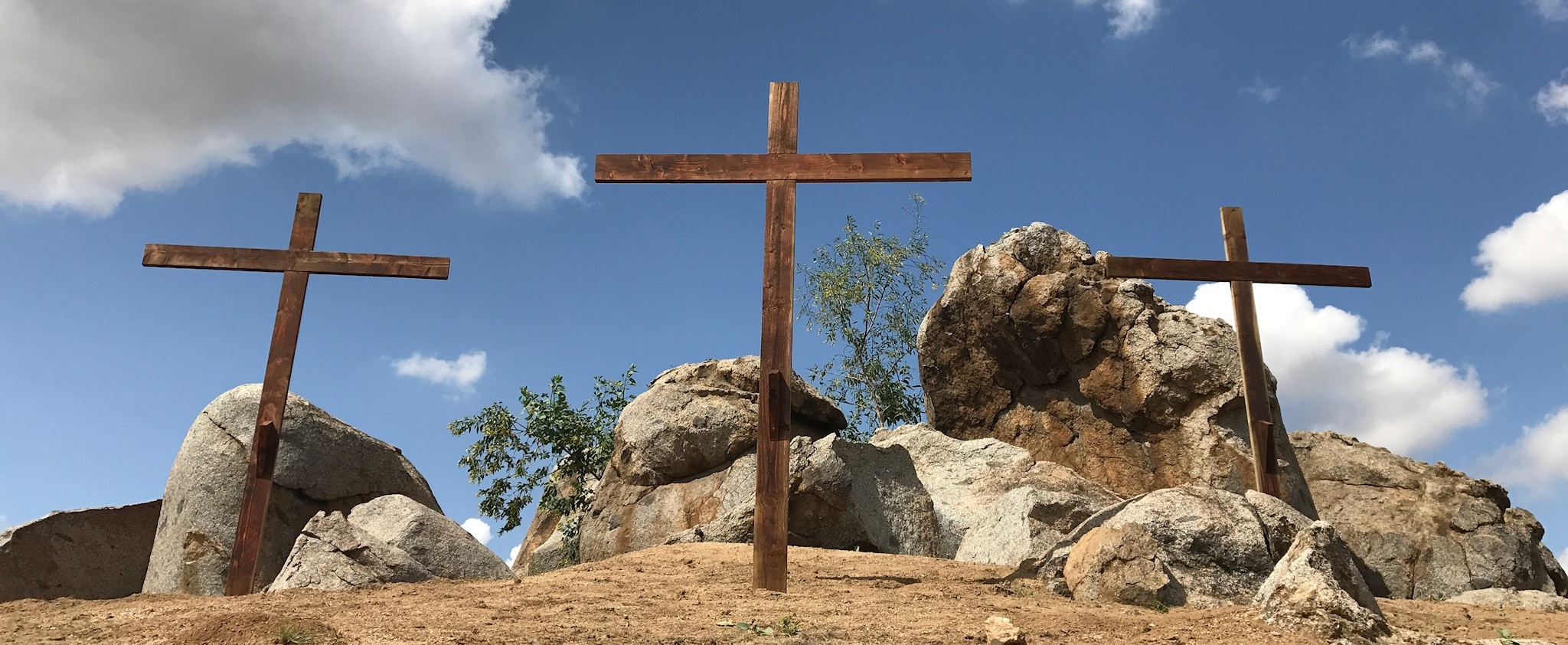 Lead Me to Calvary
TWO Thieves
Isaiah 53:12
Mark 15:27-28, 32
Luke 23:39-43
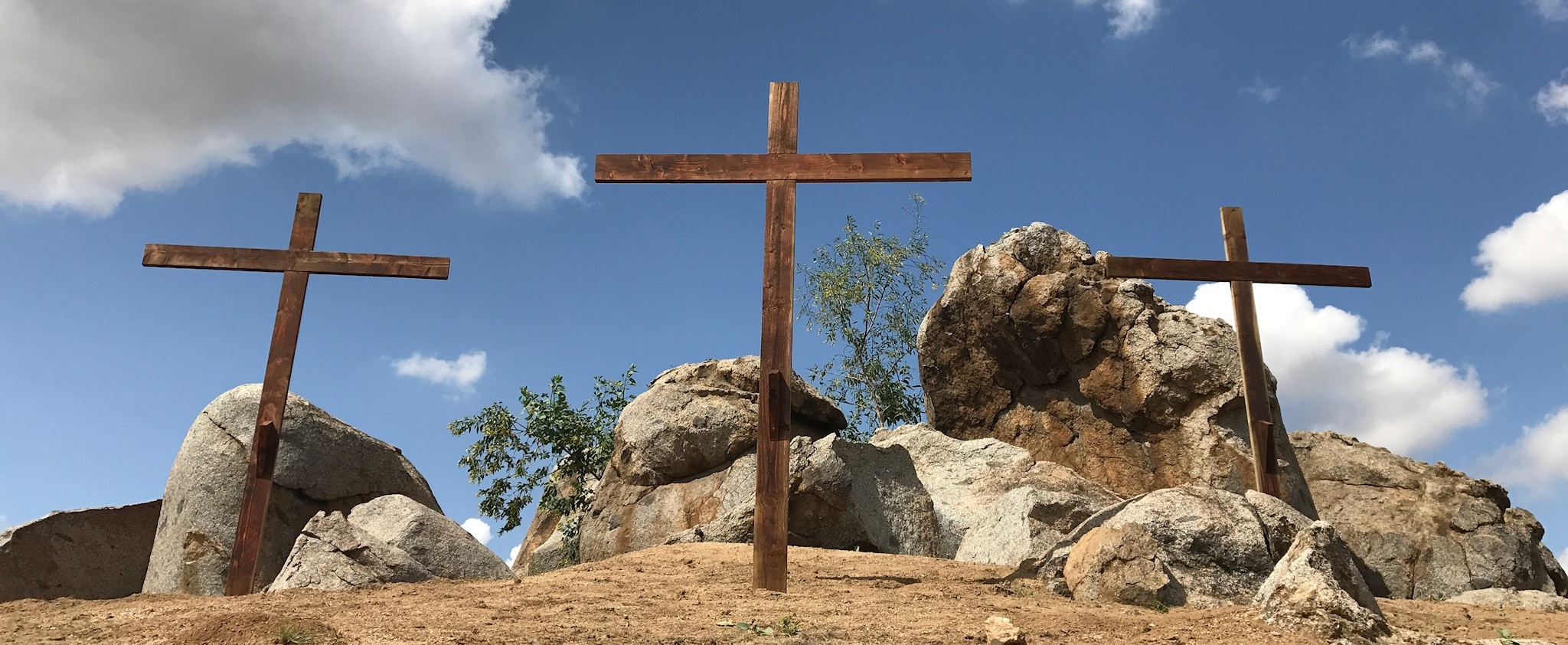 Lead Me to Calvary
THREE Crosses
John 19:17-18
Luke 23:26
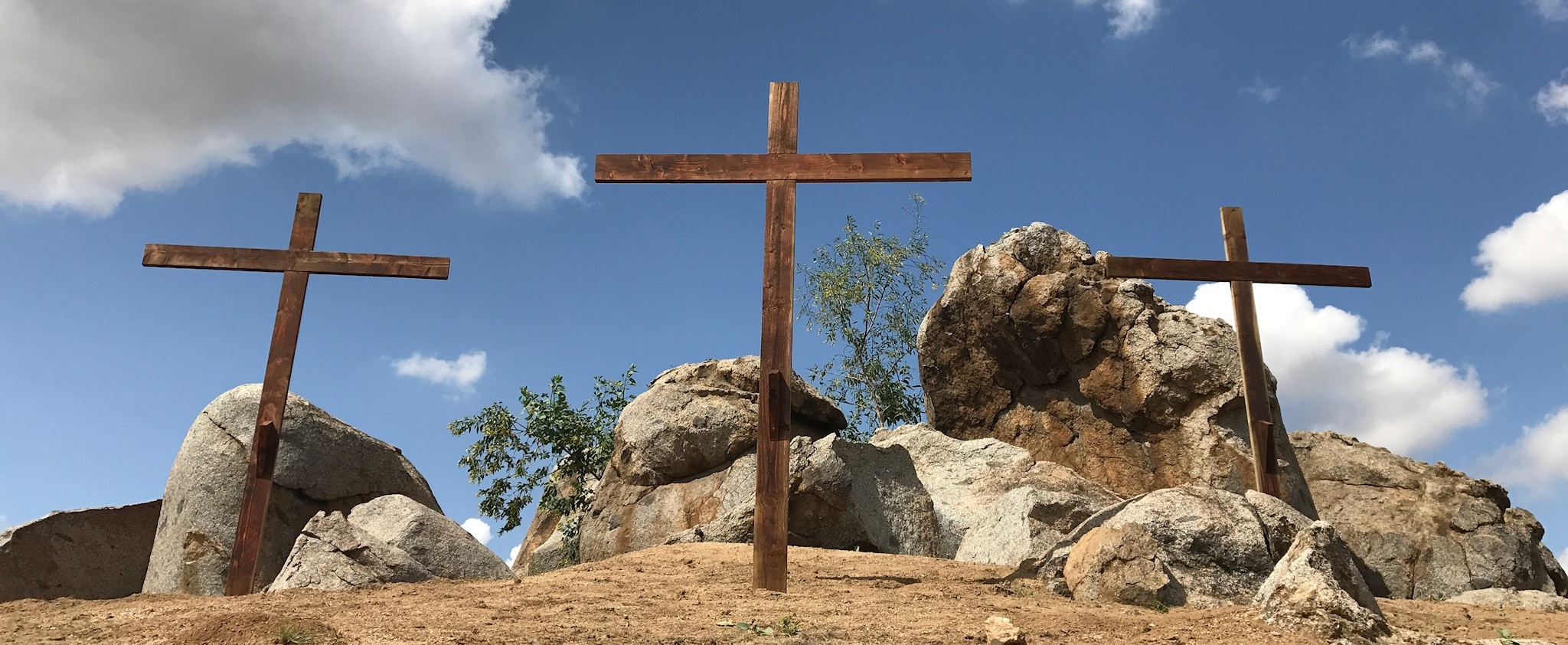 Lead Me to Calvary